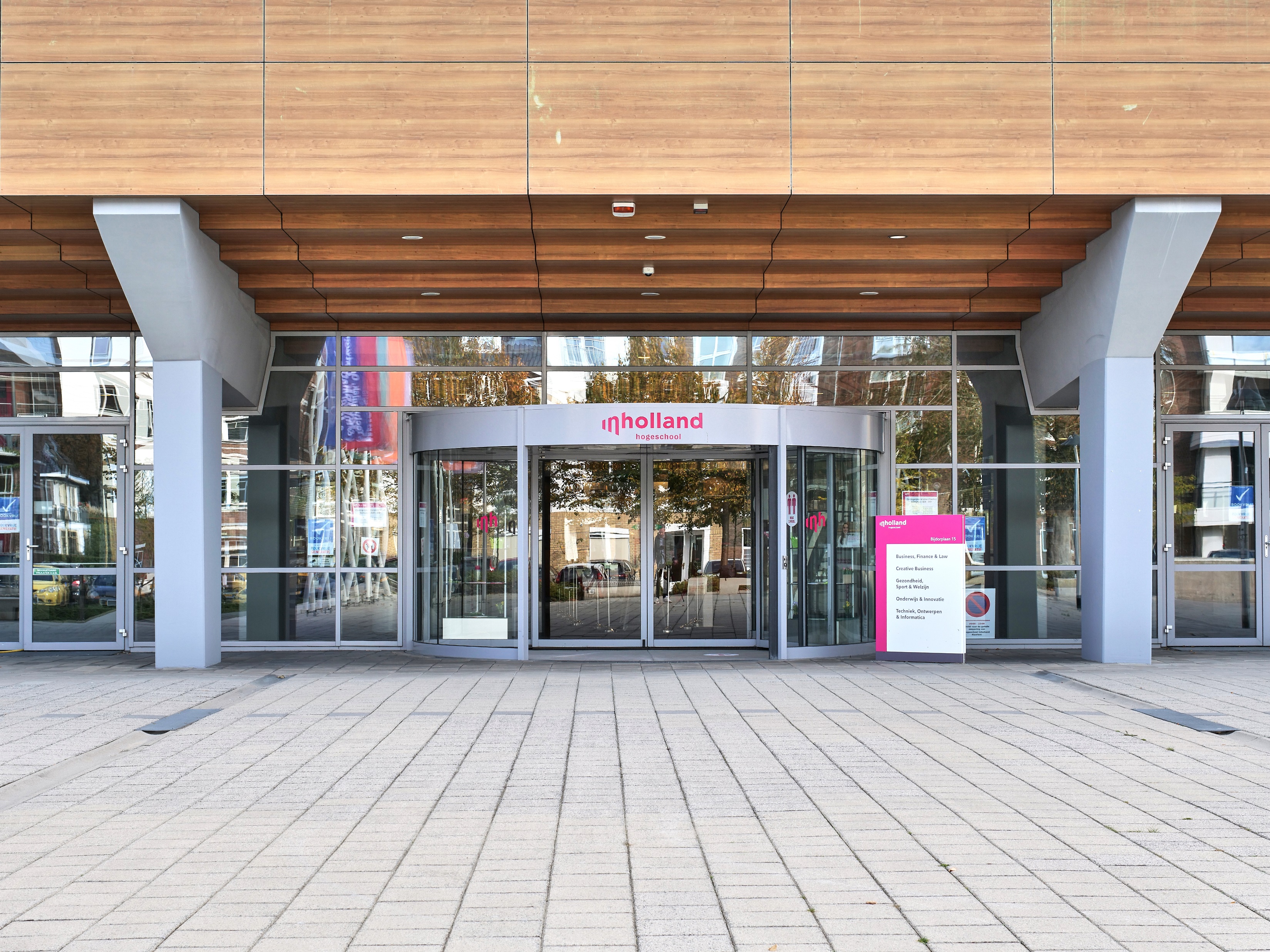 Crisissituatie:hoe weten we wie ter plaatse is?
Paulien van Londen
6-6-2024 – HO-link conferentie
Tekst + Beeld L
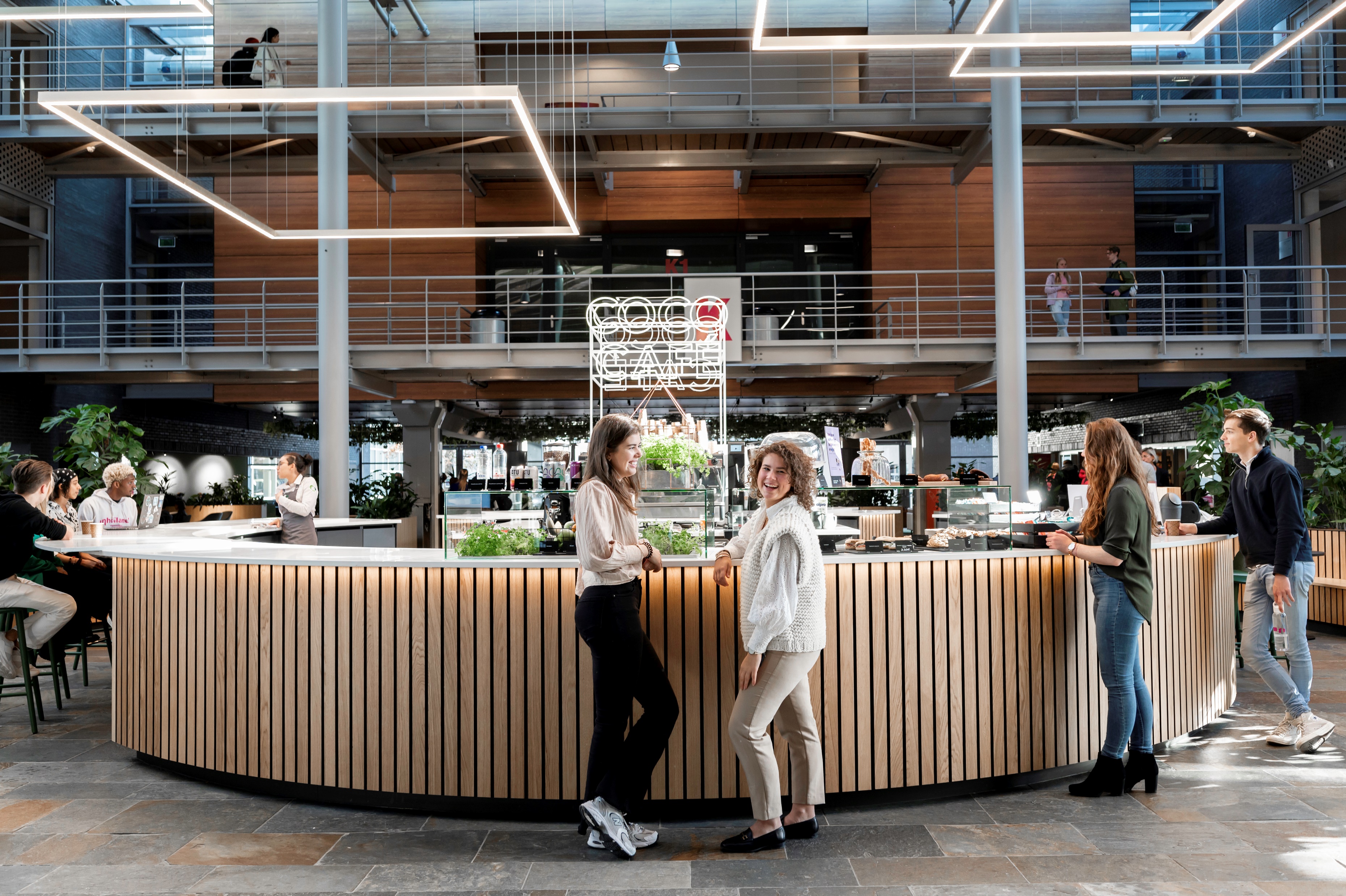 Paulien van Londen
Proces- en Relatiemanagement
Centrale Studentenadministratie

paulien.vanlonden@inholland.nl

16 jaar werkzaam bij Inholland
Even
voorstellen…
2
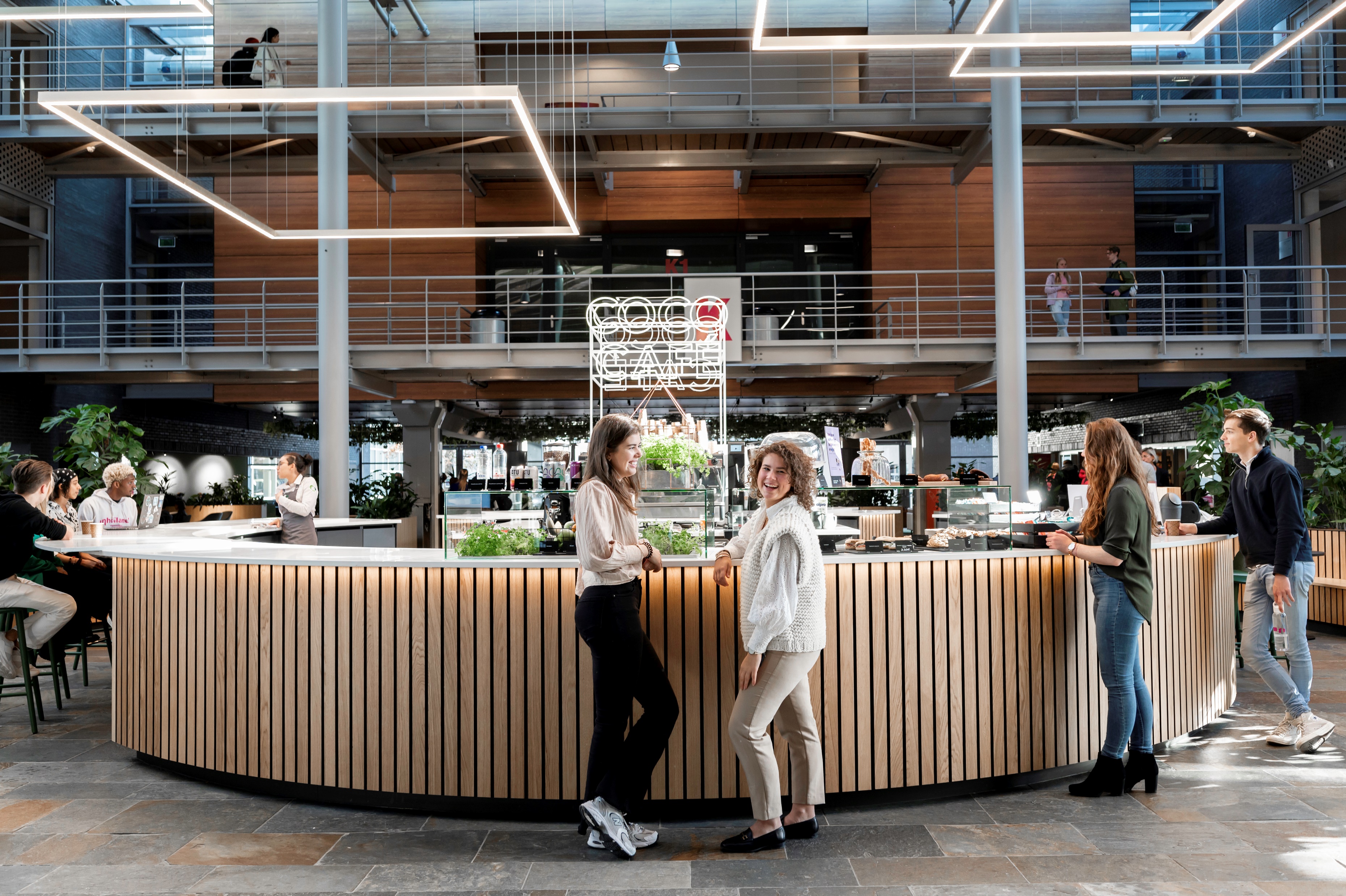 Hogeschool Inholland
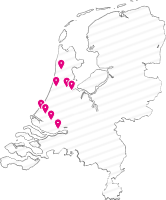 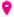 SIS: Oracle Campus Solutions 9.2
Oracle Digital Assistant
Tekst + Beeld L
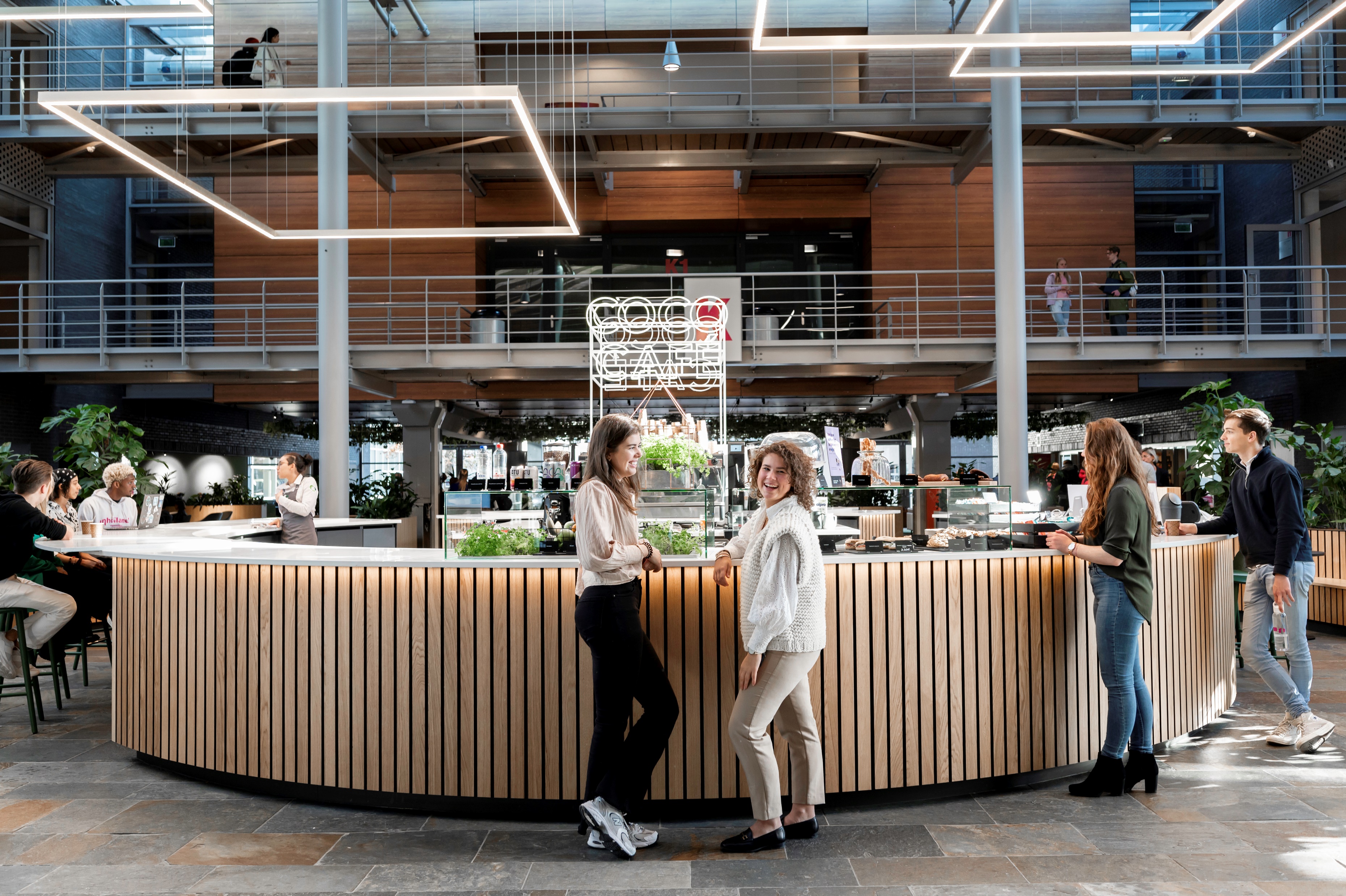 Agenda
Het probleem
De analyse
Wat gaan we doen
Een blik werpen
in onze Studieshop

In gesprek





Stel vragen gerust tussendoor
4
Tekst + Beeld L
Het probleem
Situatieschets

Er ontstaat een crisissituatie ergens op de wereld. Als onderwijsinstelling wil je dan zo snel mogelijk weten welke medewerkers en studenten in het crisisgebied zijn. Maar waar haal je die informatie snel vandaan?

Bij welke afdeling ligt de verantwoordelijkheid? Geen (duidelijke) eigenaar.
Centraal registratiepunt ontbreekt
Excellijsten (decentraal)
Hoe zorg je voor een (bijna) 100% registratie?
5
Tekst + Beeld L
De analyse
Overleg samengesteld met collega’s:
CSA/Finance 	– Studieshop
OWB 		– Crisismanagement
Control 		– Reisverzekering
Opleidingen 		– Studiereis
International Offices 	– Krijgen veel vragen hierover
6
Tekst + Beeld L
De analyse
Uitgaande mobiliteit medewerkers
7
Tekst + Beeld L
De analyse
Uitgaande mobiliteit studenten


Registratie in Move-On en SIS (Oracle Campus Solutions)

Ontbreekt:
Studiereizen zonder betaling aan Inholland of betaling op andere wijze
Hoe weten we welke medewerkers mee op studiereis zijn?
8
Tekst + Beeld L
Wat gaan we doen?
Uitgangspunt: zoveel mogelijk op één plek registreren.

Move-On biedt functionaliteiten die niet standaard in SIS zitten. Move-On blijven we (voorlopig) gebruiken.

Studieshop in SIS > logische keuze om uit te breiden.
9
Tekst + Beeld L
Wat gaan we doen?
NU:
Studieshop aanpassen, zodat:
Dit ook voor niet aan Inholland betaalde studiereizen gebruikt kan worden
Gegevens van medewerkers die meegaan geregistreerd kunnen worden
Communicatieplan opstellen
Informatie op Iris (intranet) volledig en makkelijk vindbaar maken (incl. zoekwoorden)
Afspraak dat in geval van crisis de informatie in SIS via manager CSA opgevraagd kan worden (die geeft direct opdracht aan FB om dit uit het systeem te halen)

LATER:
Studieshop aanpassen, zodat:
Het mogelijk is om een lijst met studenten in te lezen, direct op aangemeld (indien nog nodig)
Rapport in PowerBI (datamanagementtool) ontwikkelen waarin gegevens uit Move-On en SIS (en VCK?) samenkomen.
10
Tekst + Beeld L
De Studieshop - medewerkerskant
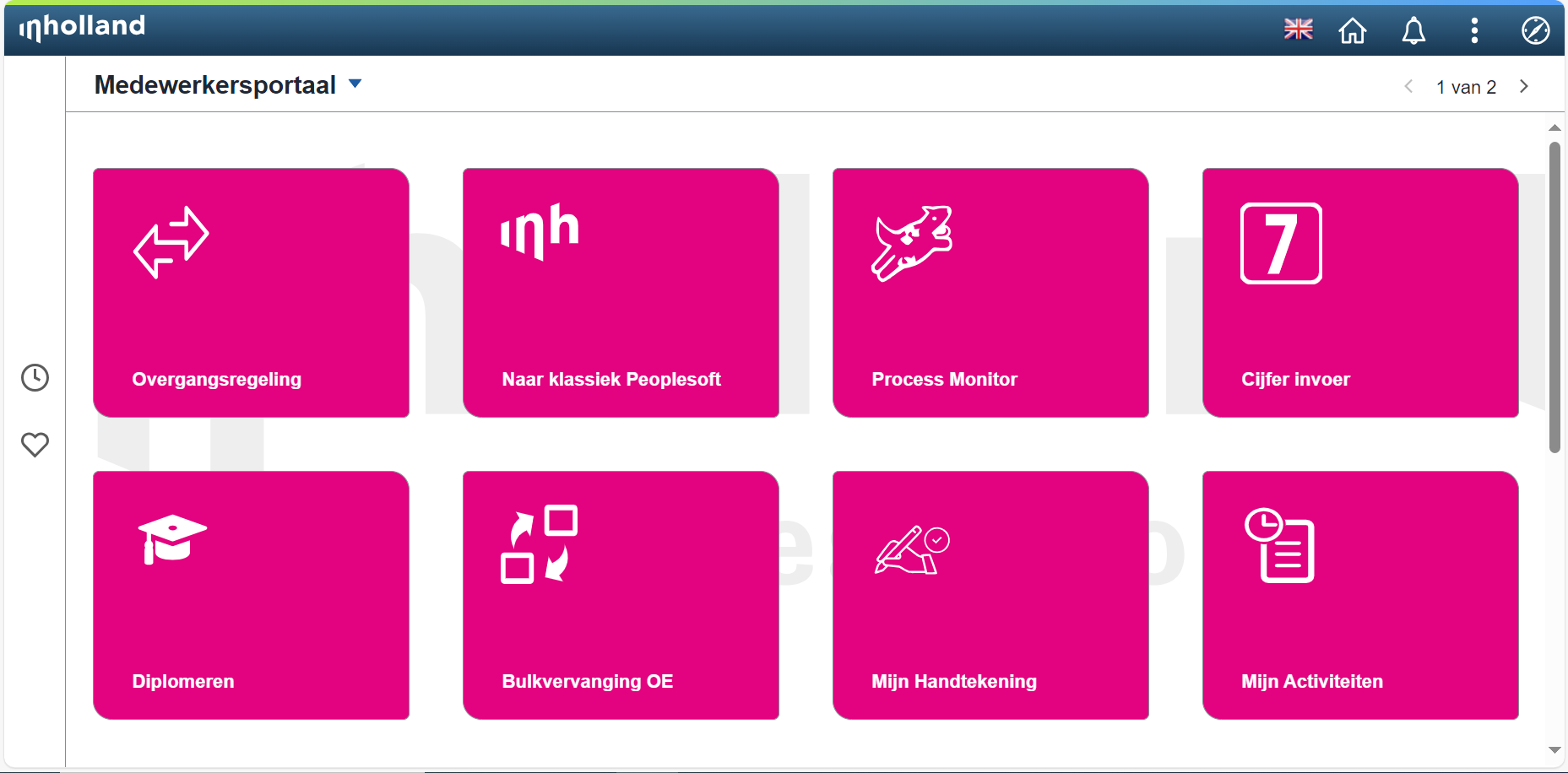 11
Tekst + Beeld L
De Studieshop - medewerkerskant
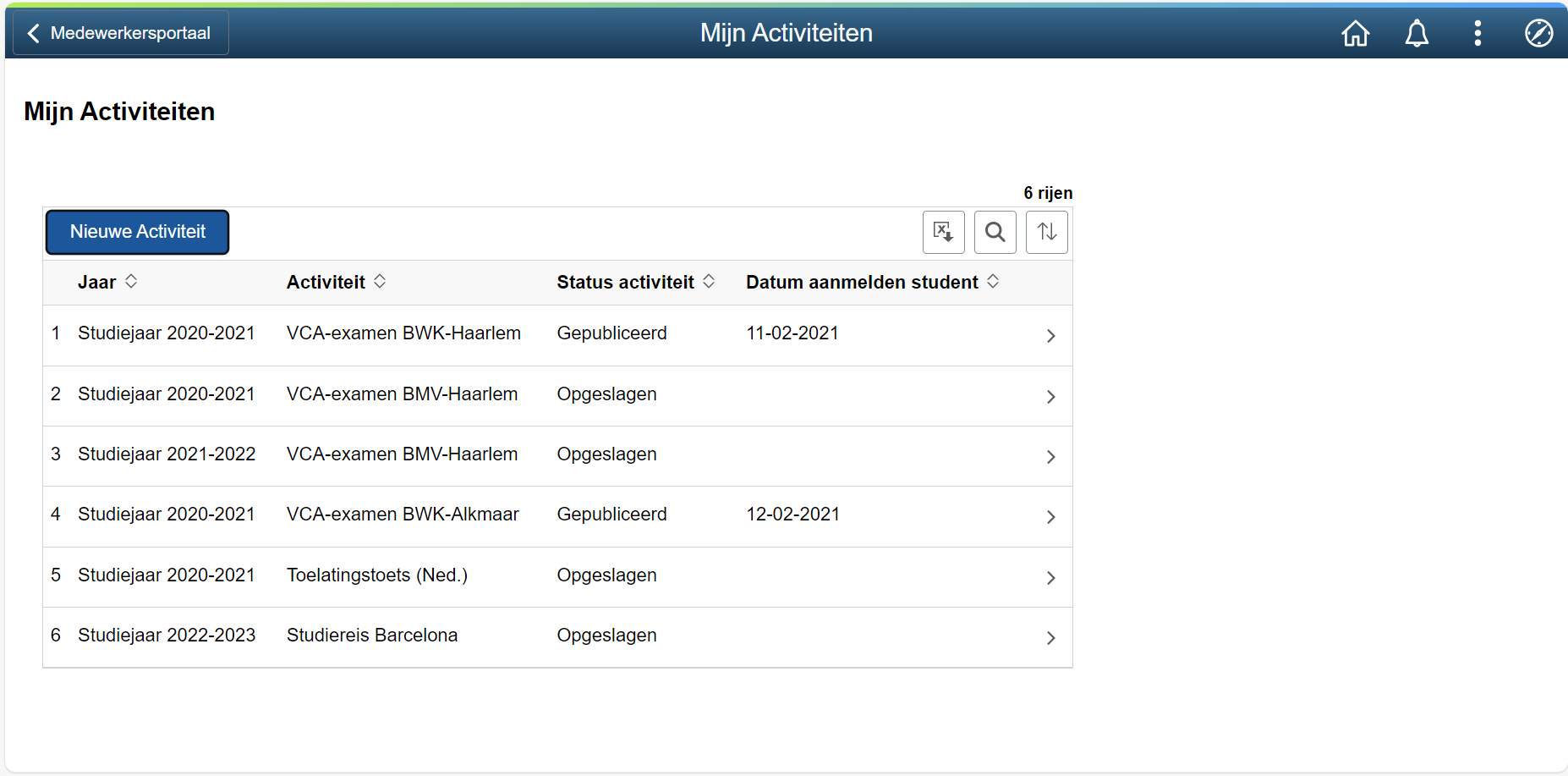 12
Tekst + Beeld L
De Studieshop - medewerkerskant
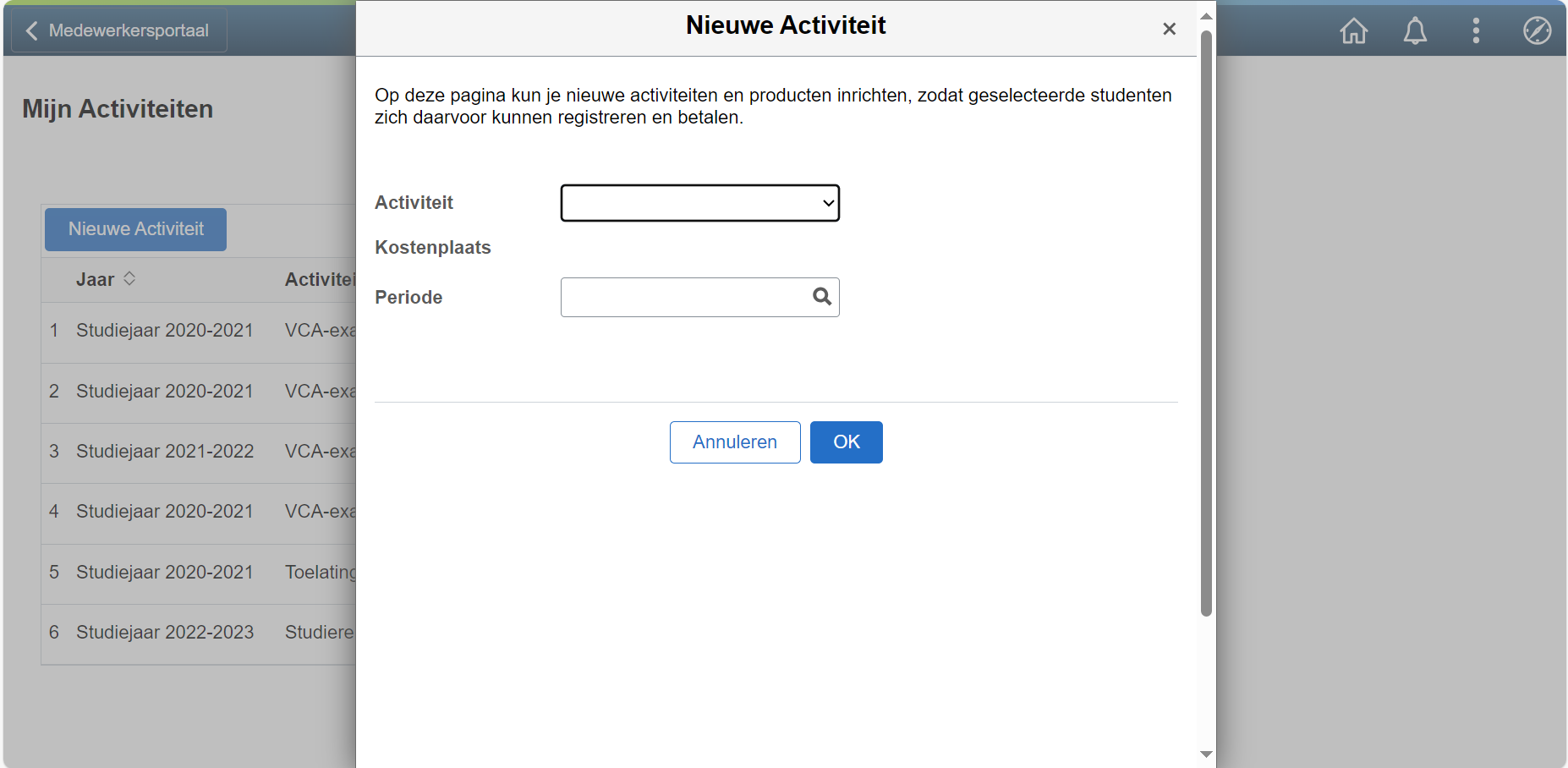 13
Tekst + Beeld L
De Studieshop - medewerkerskant
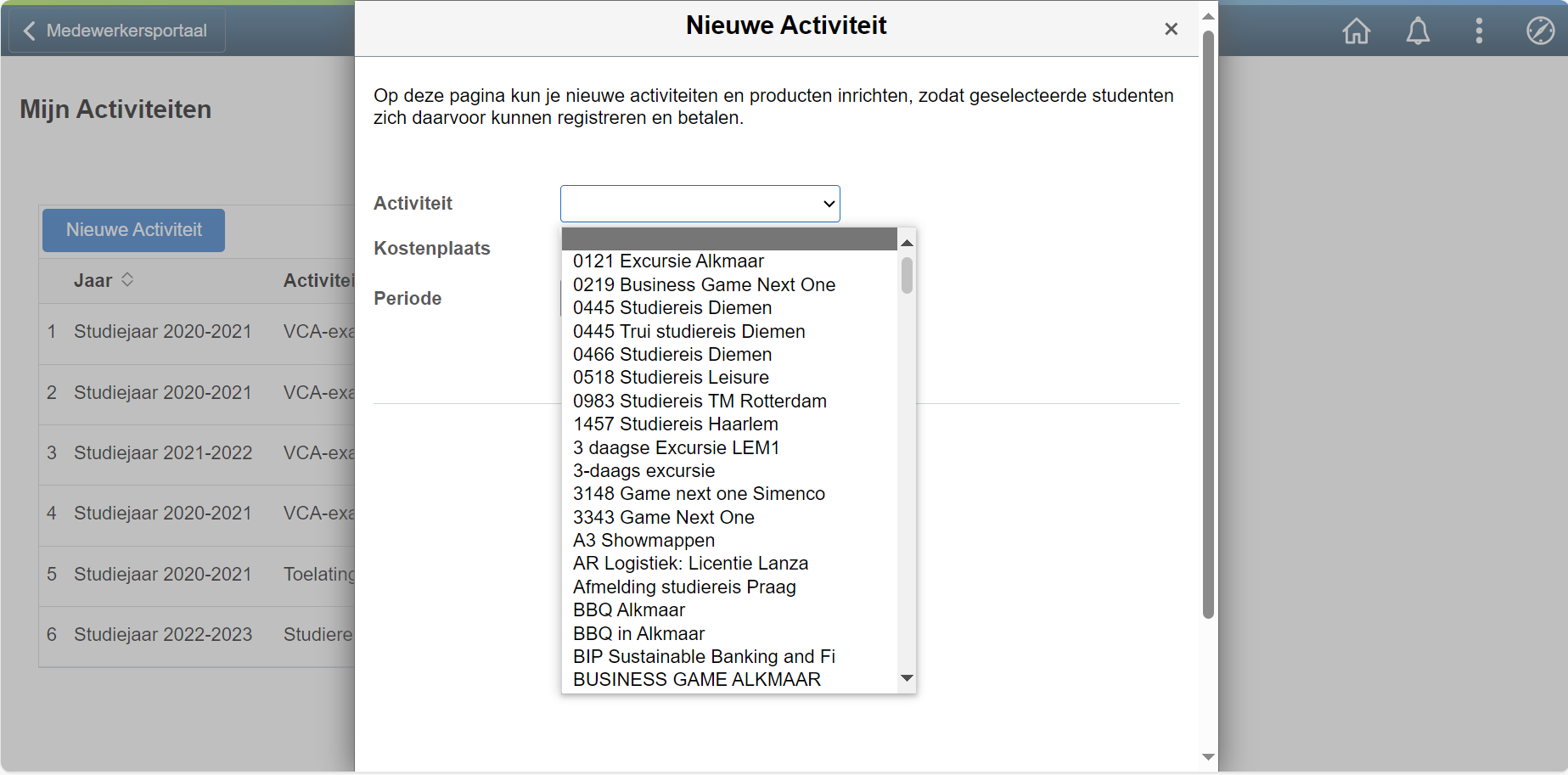 14
Tekst + Beeld L
De Studieshop - medewerkerskant
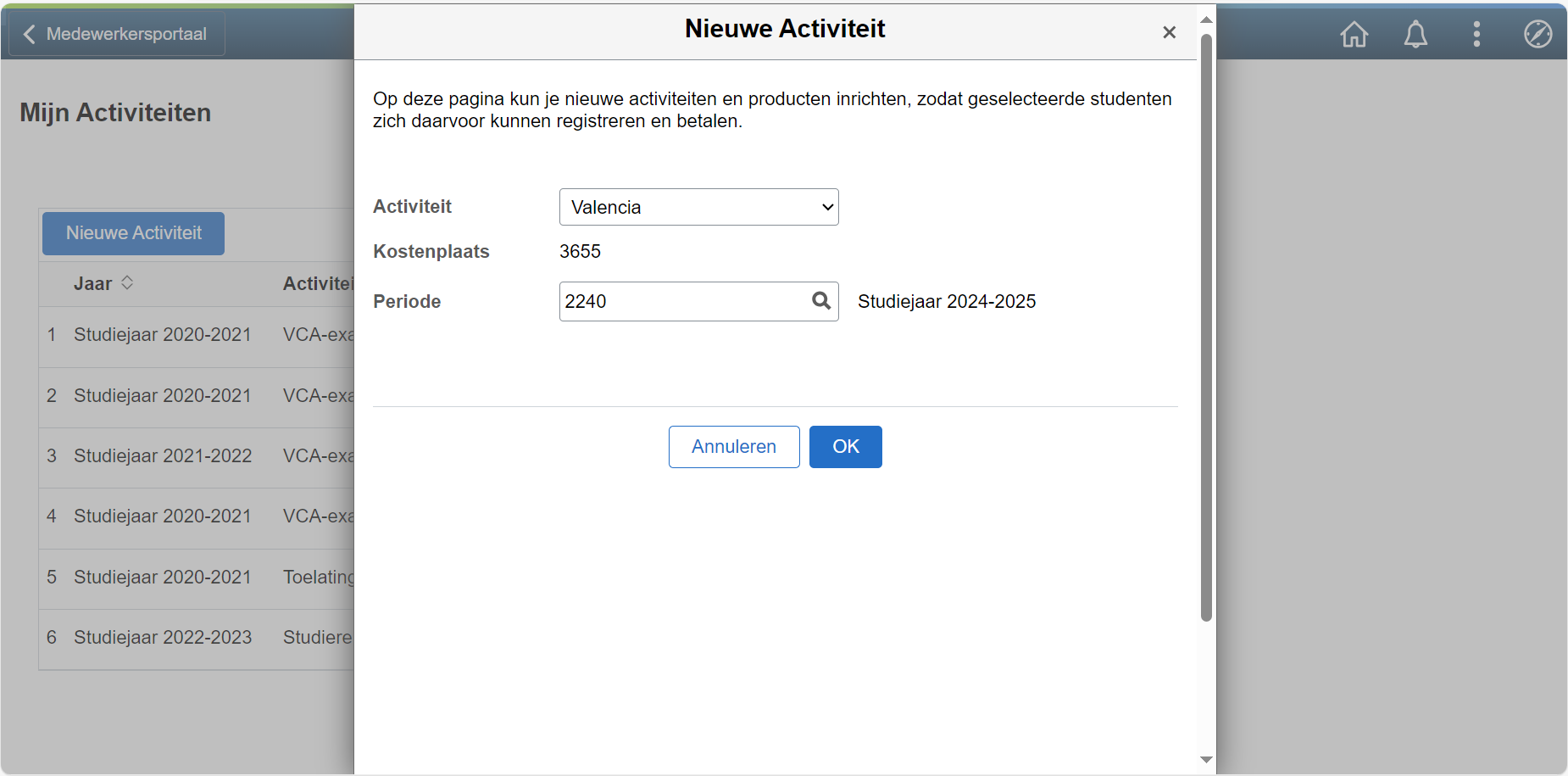 15
Tekst + Beeld L
De Studieshop - medewerkerskant
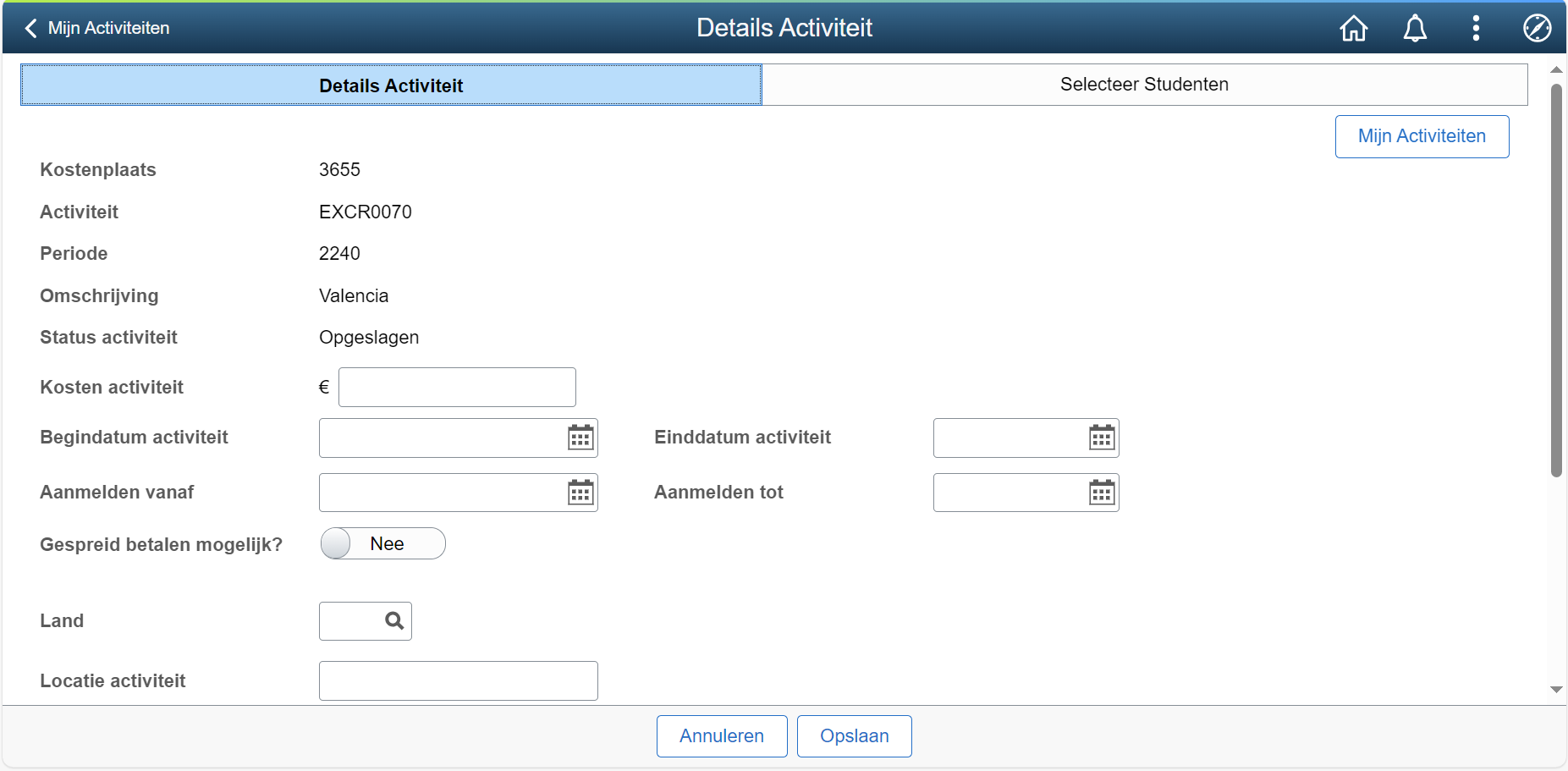 16
Tekst + Beeld L
De Studieshop - medewerkerskant
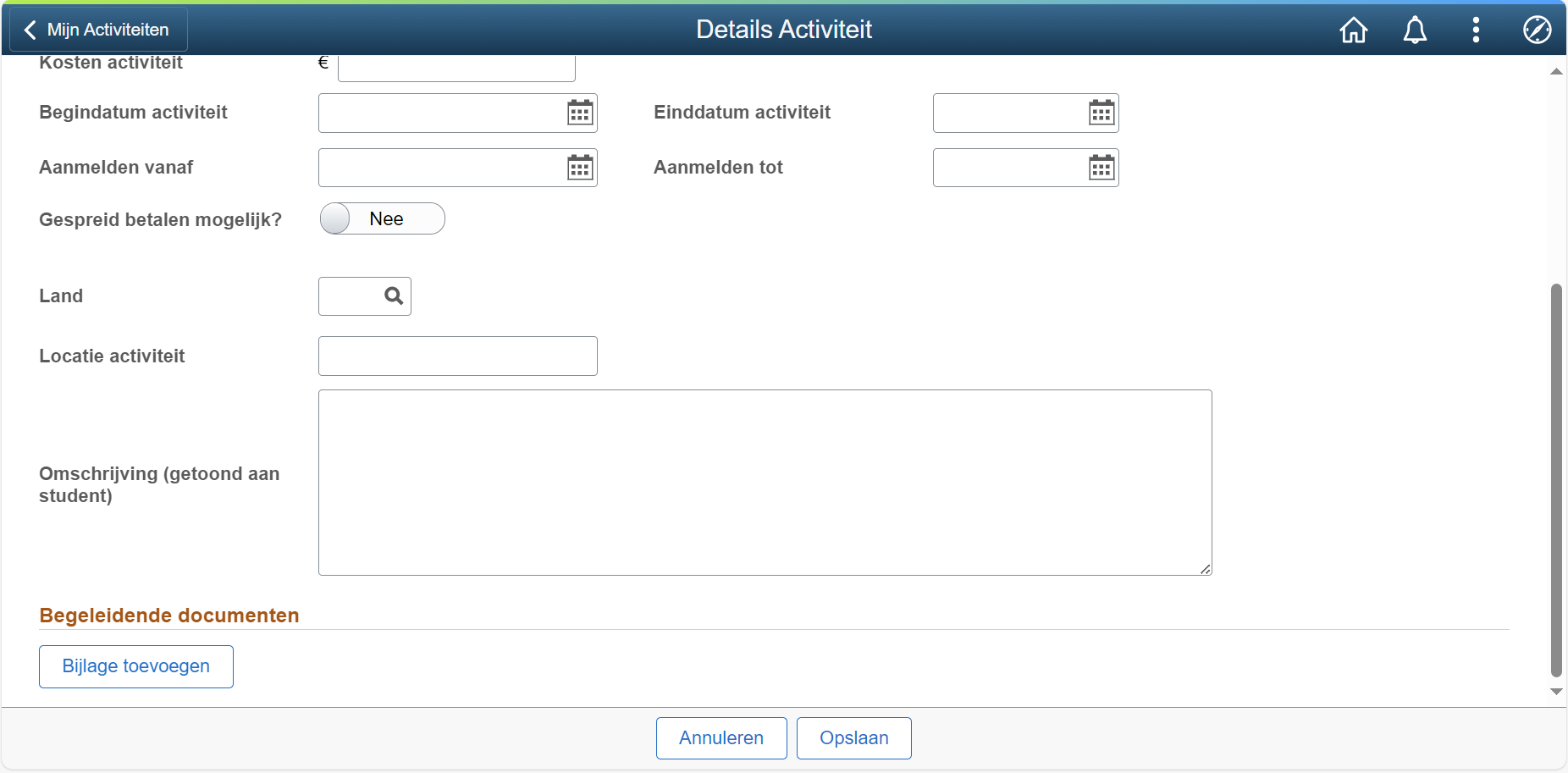 17
Tekst + Beeld L
De Studieshop - medewerkerskant
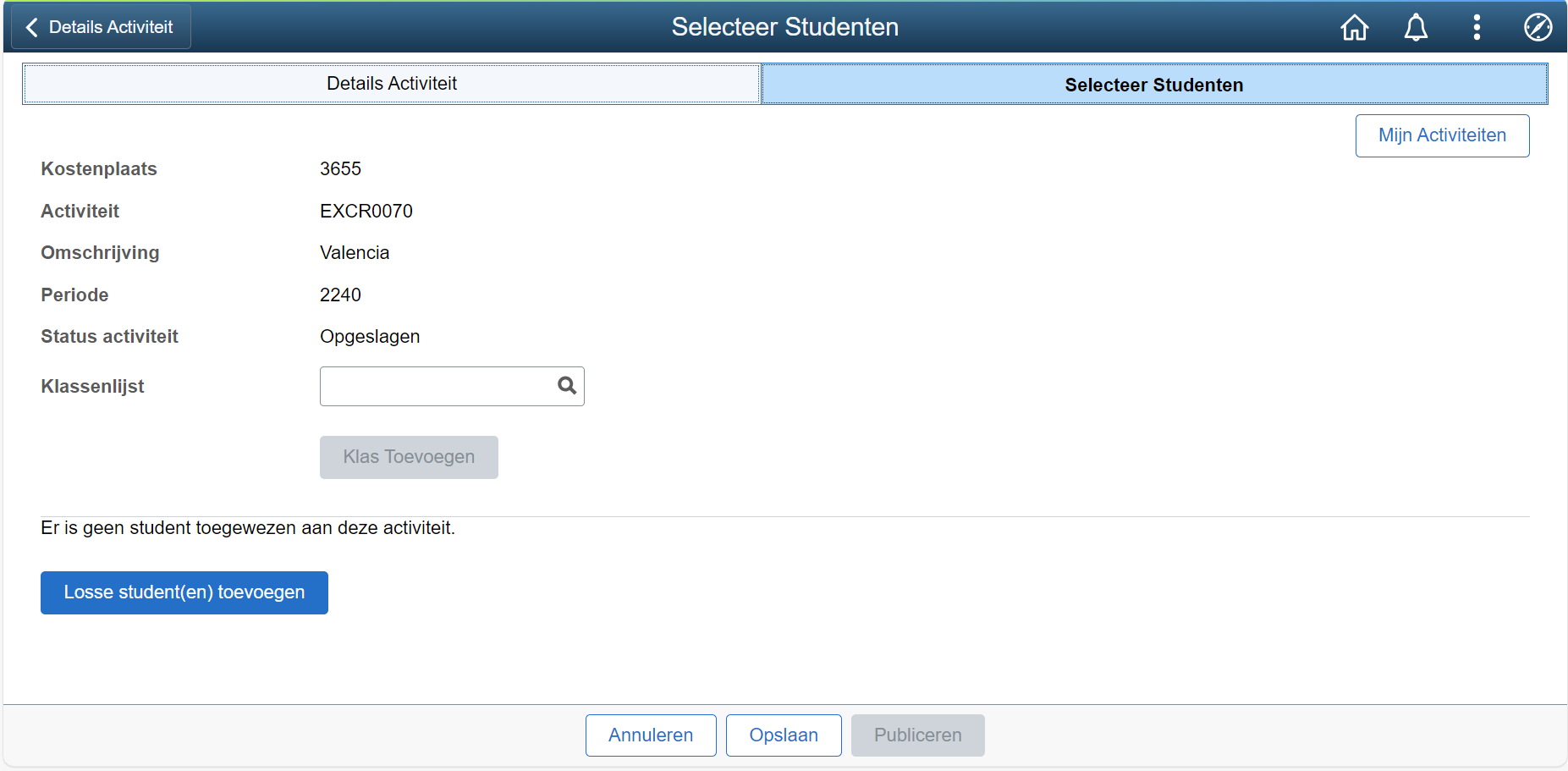 18
Tekst + Beeld L
De Studieshop - medewerkerskant
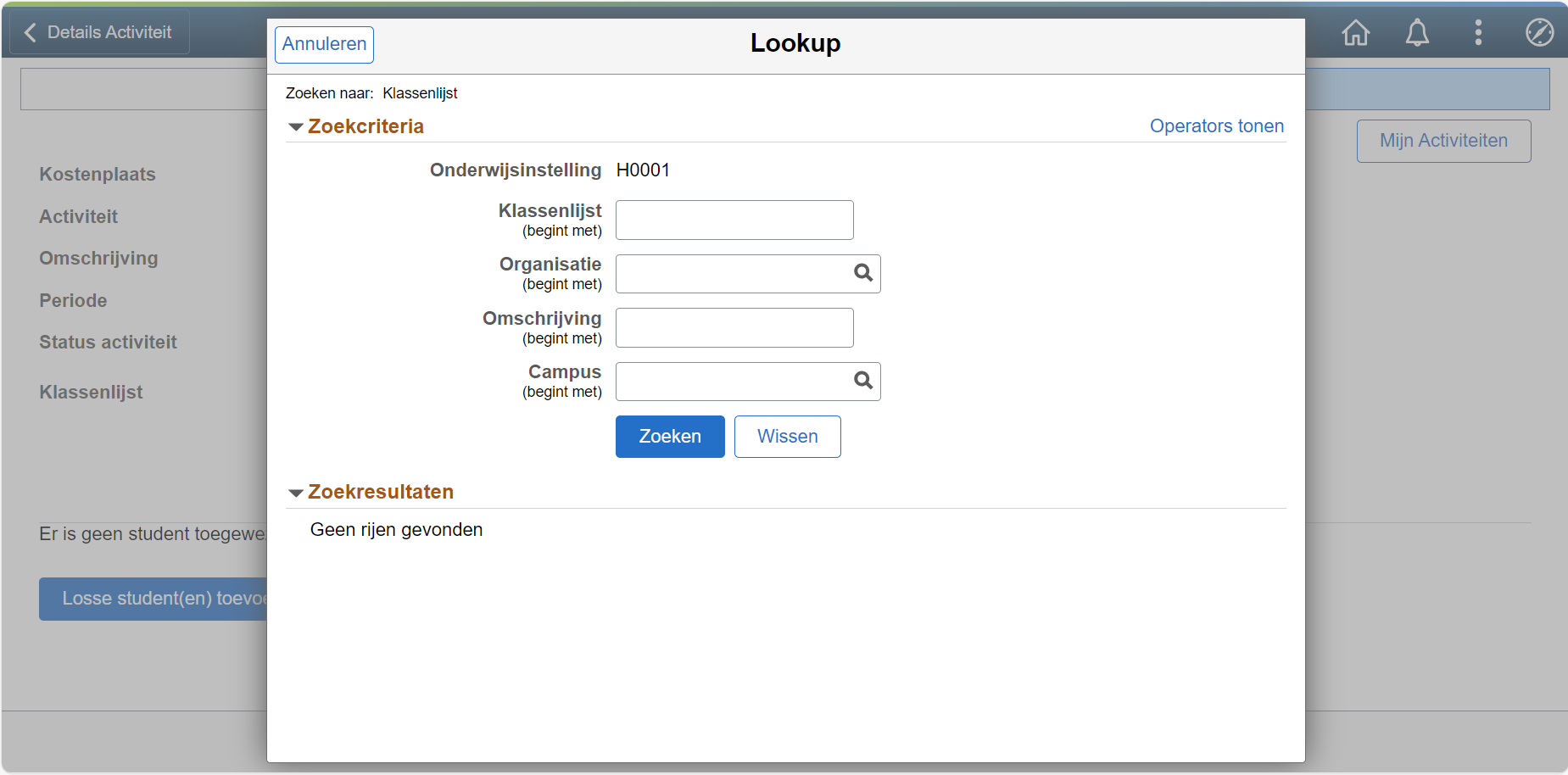 19
Tekst + Beeld L
De Studieshop - medewerkerskant
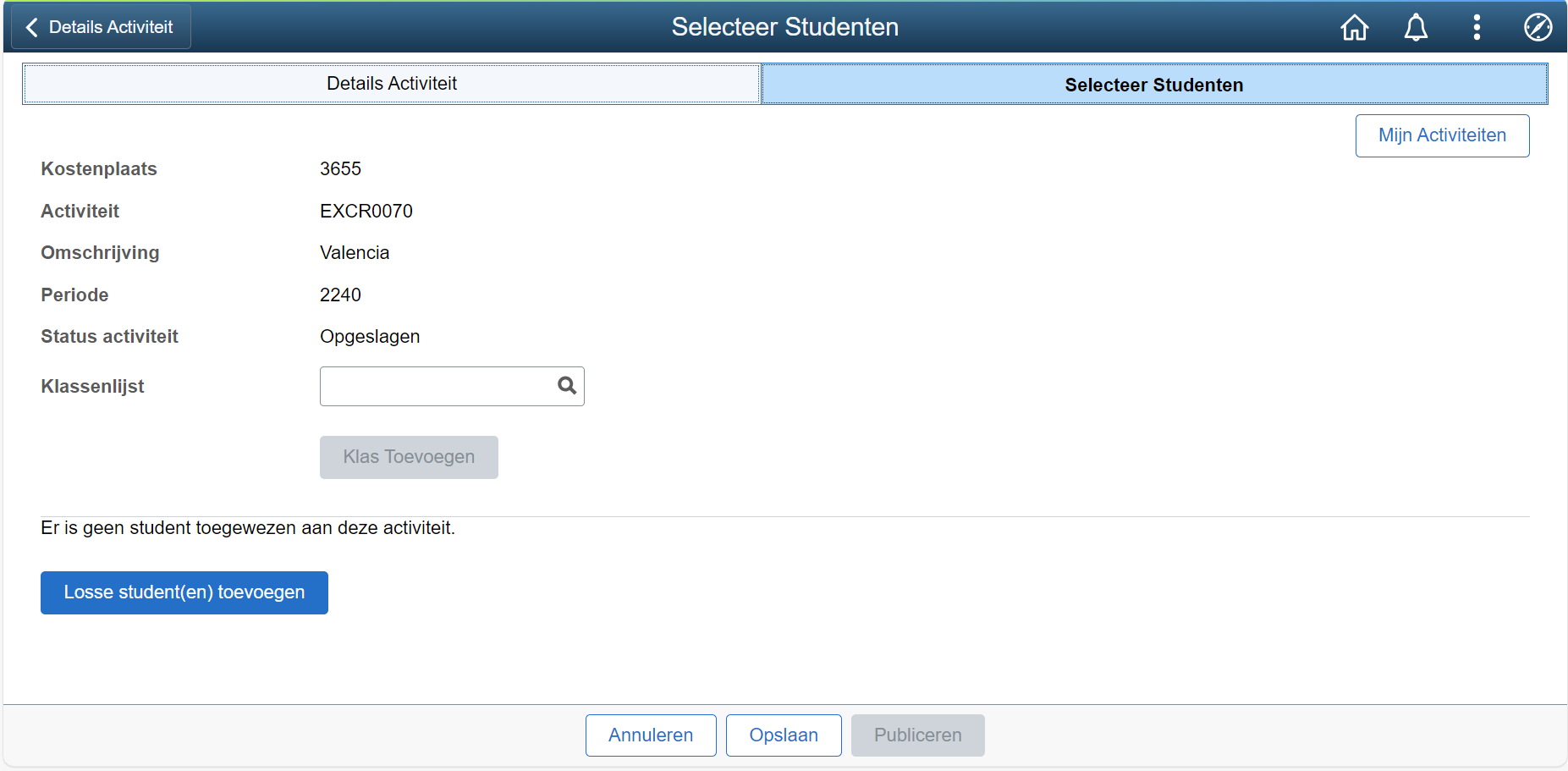 20
Tekst + Beeld L
De Studieshop - medewerkerskant
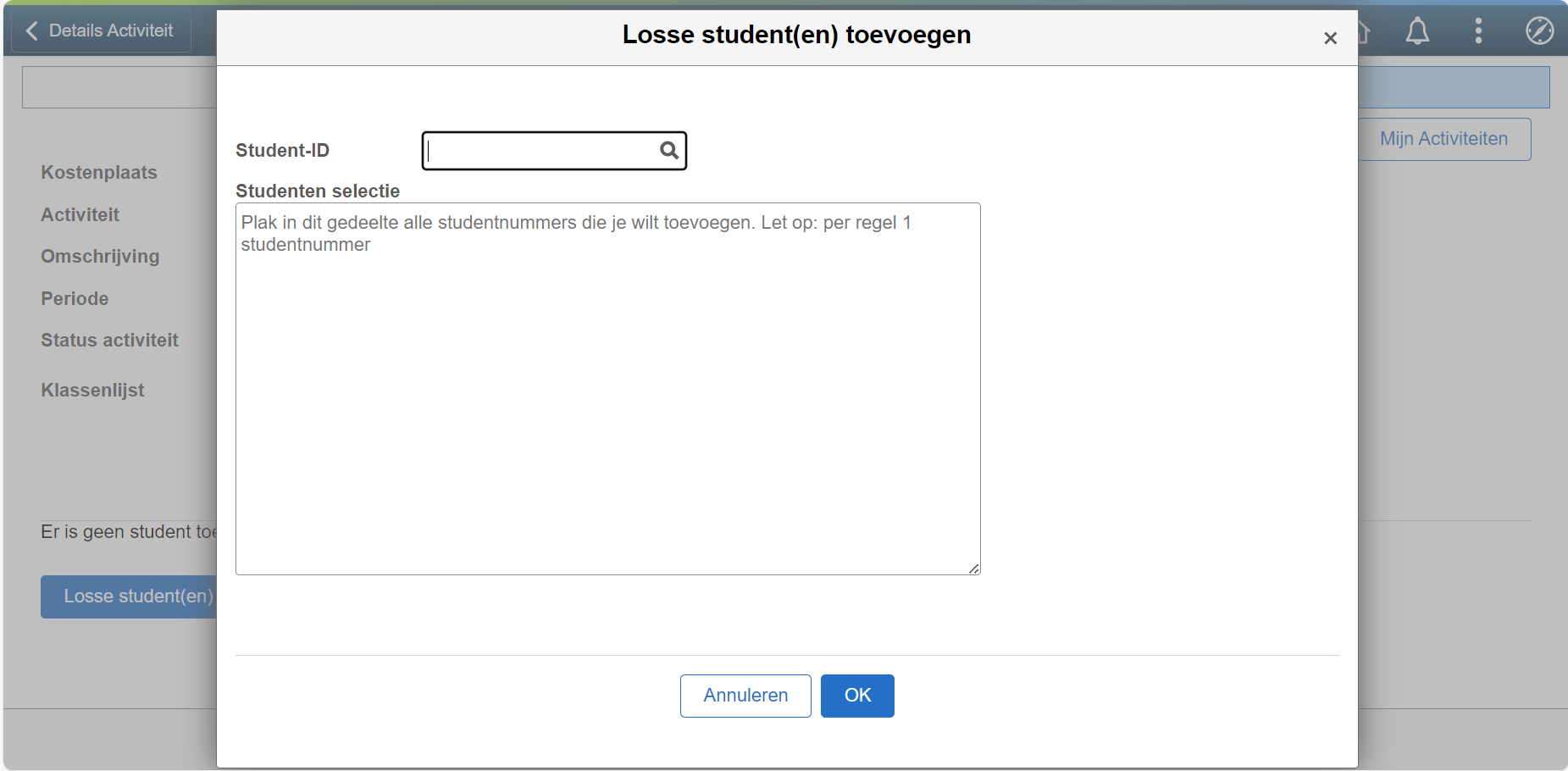 21
Tekst + Beeld L
De Studieshop - medewerkerskant
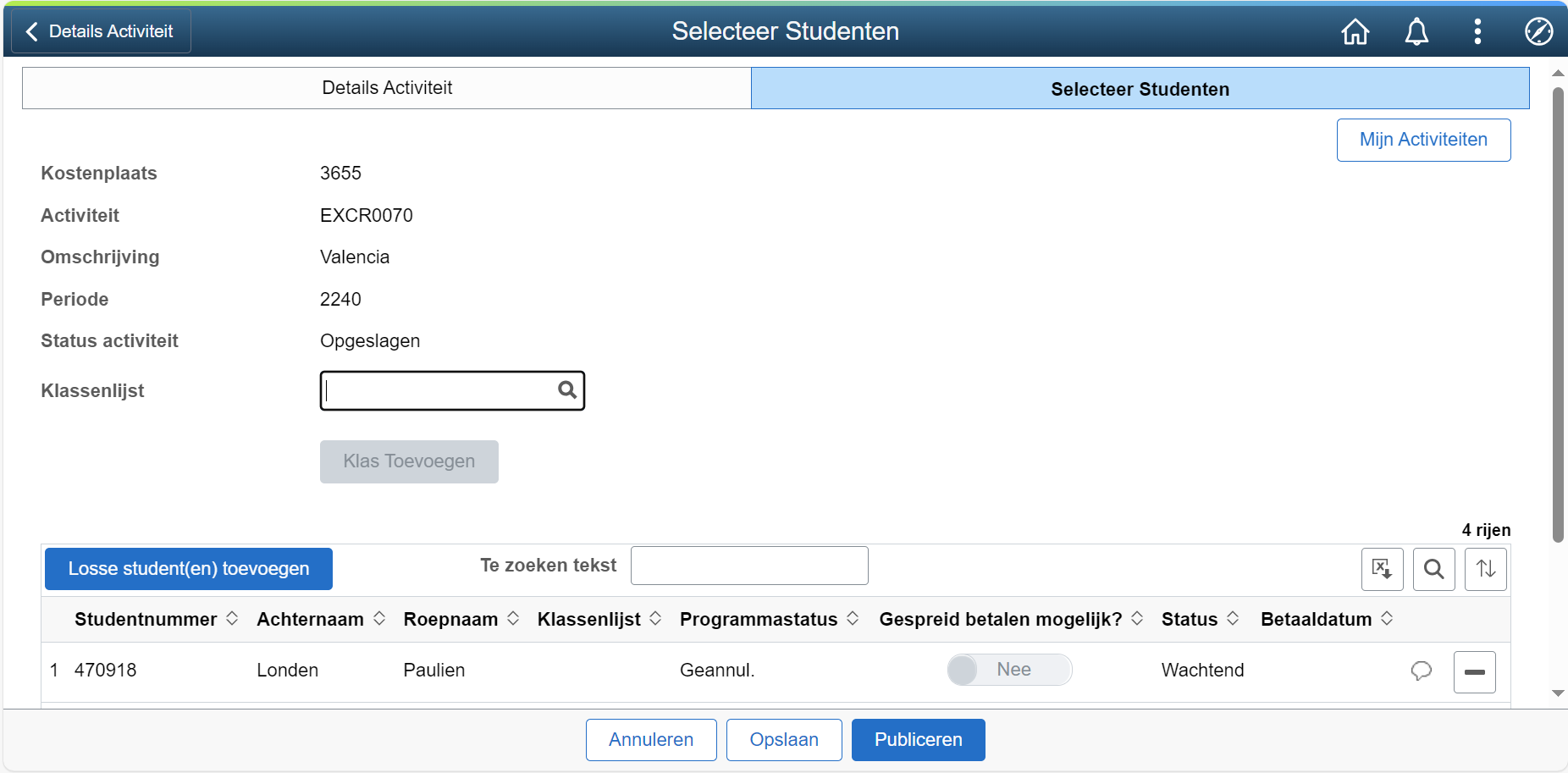 Statussen:
Wachtend
Aangemeld
Betaald
22
Tekst + Beeld L
De Studieshop - studentkant
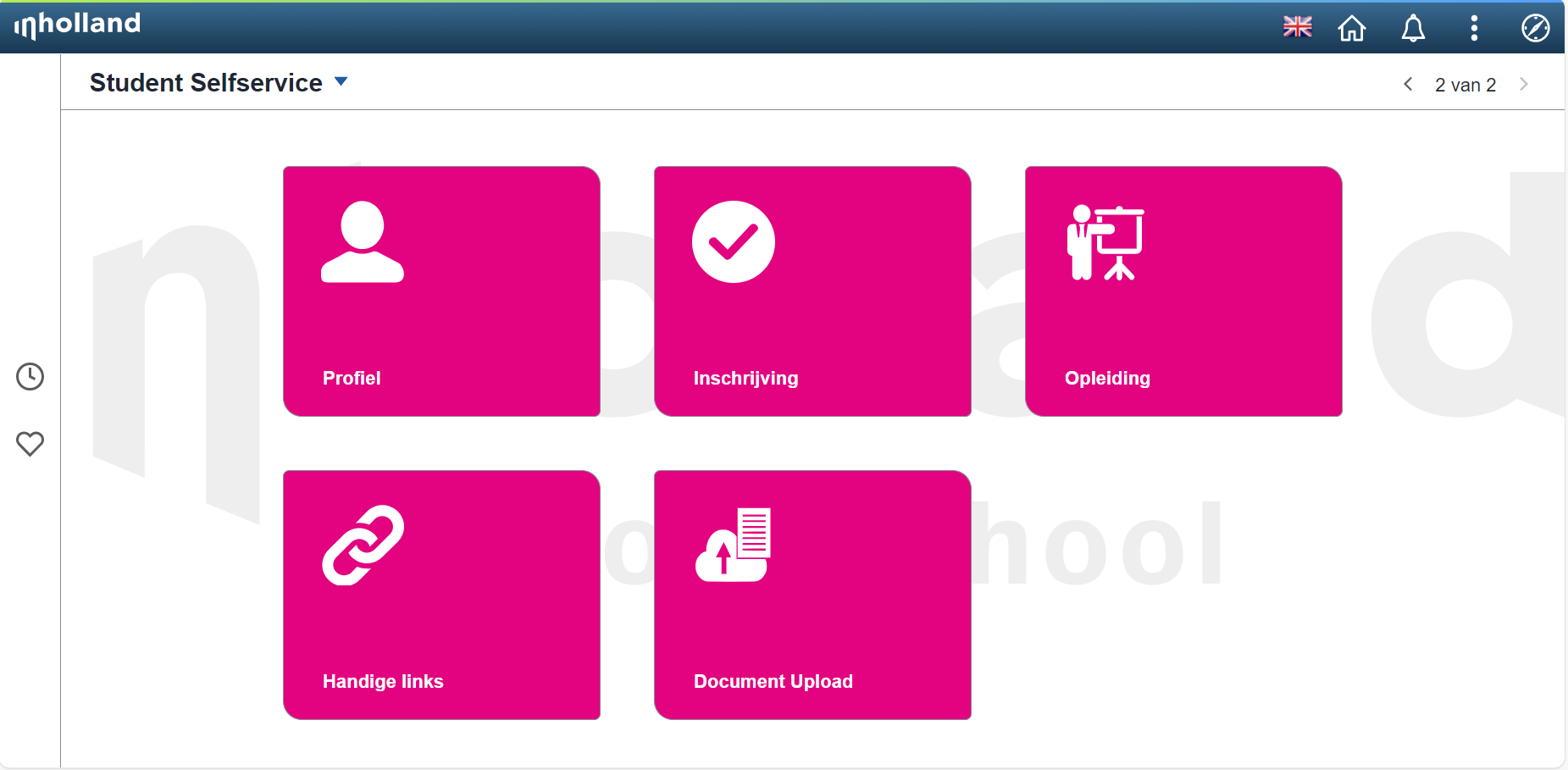 23
Tekst + Beeld L
De Studieshop - studentkant
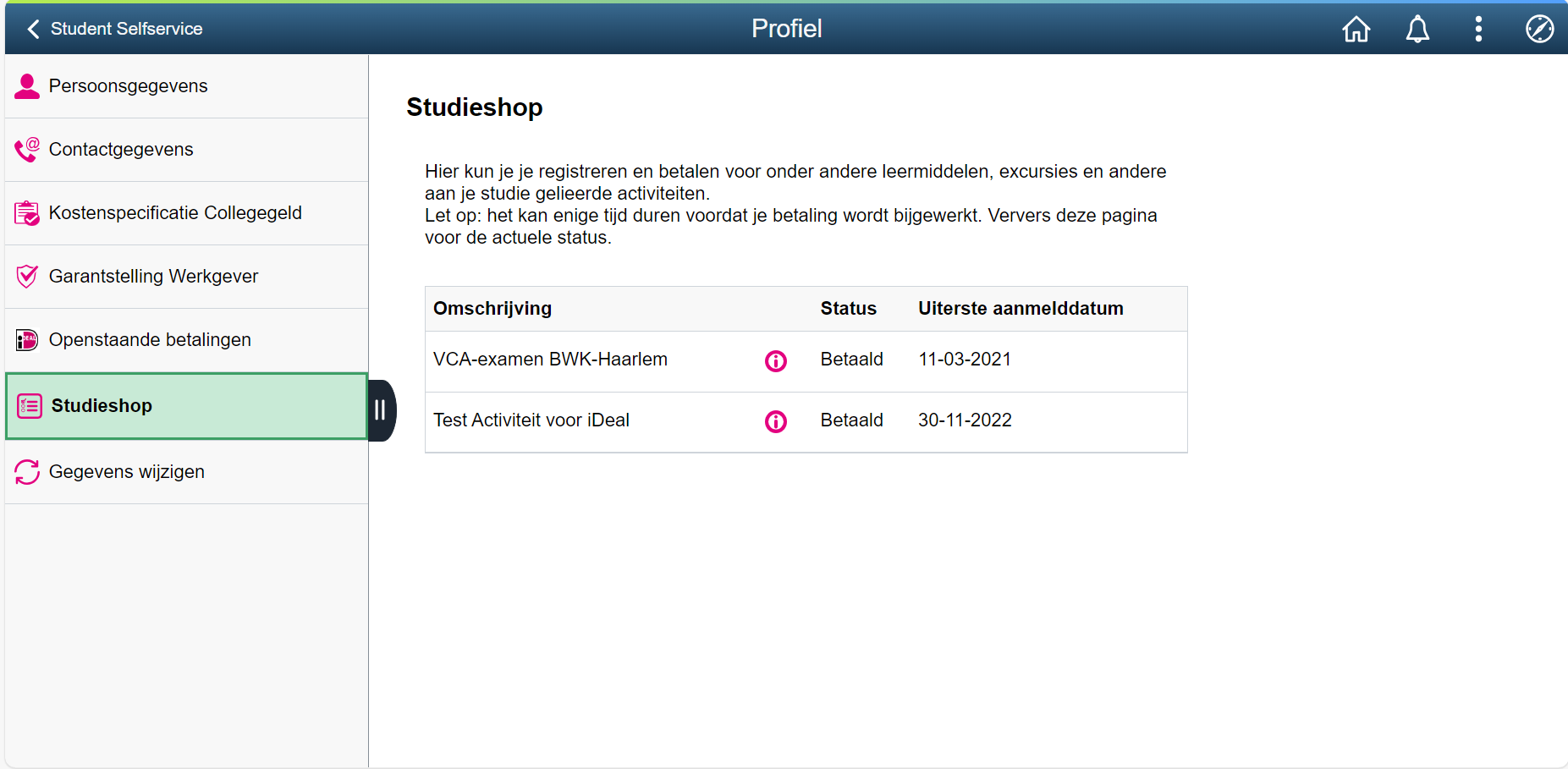 24
Tekst + Beeld L
De Studieshop - studentkant
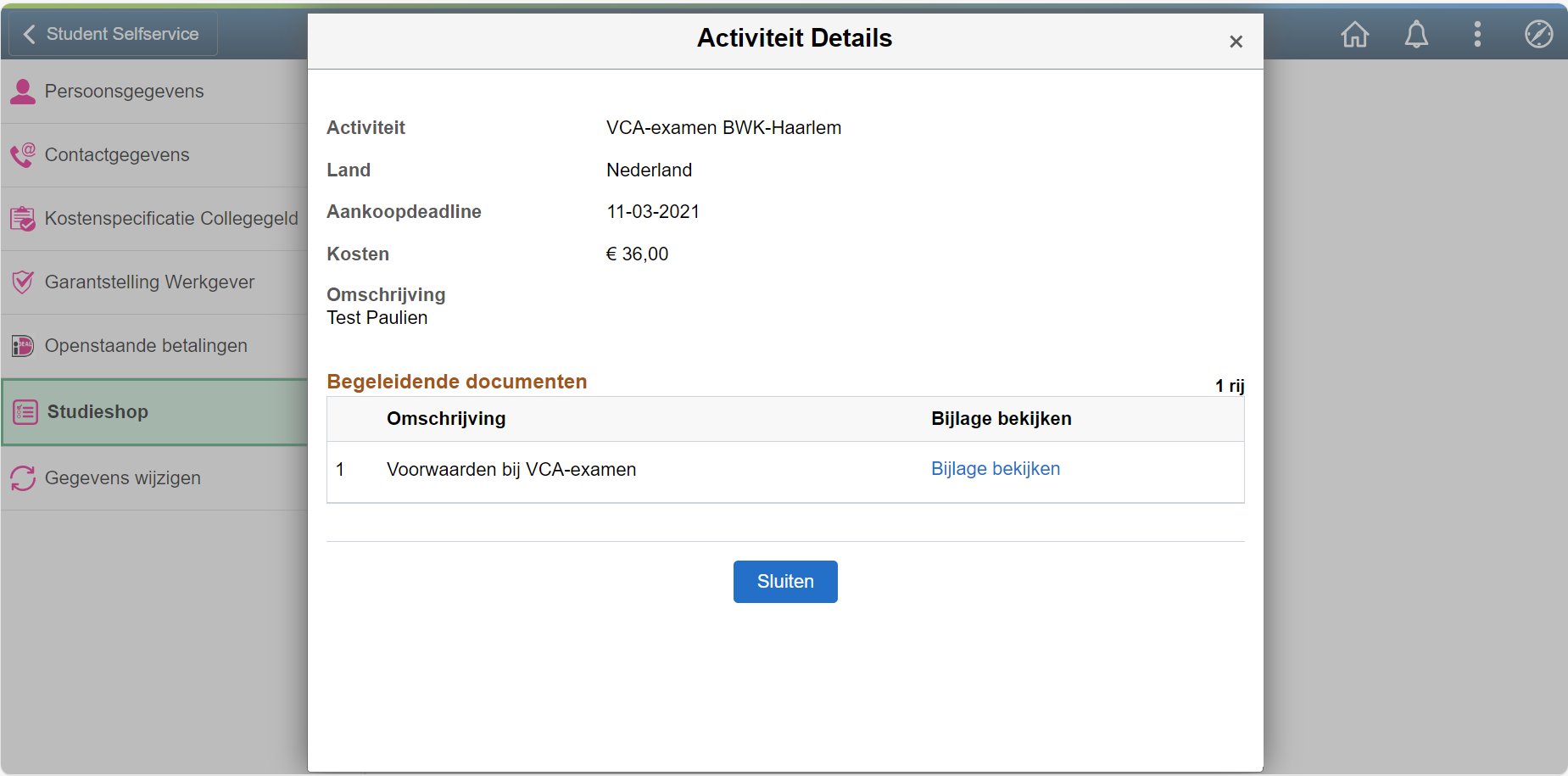 25
Tekst+ Beeld S
In gesprek
26
Tekst+ Beeld S
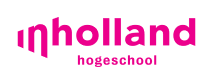 Bedankt
voor je
aandacht
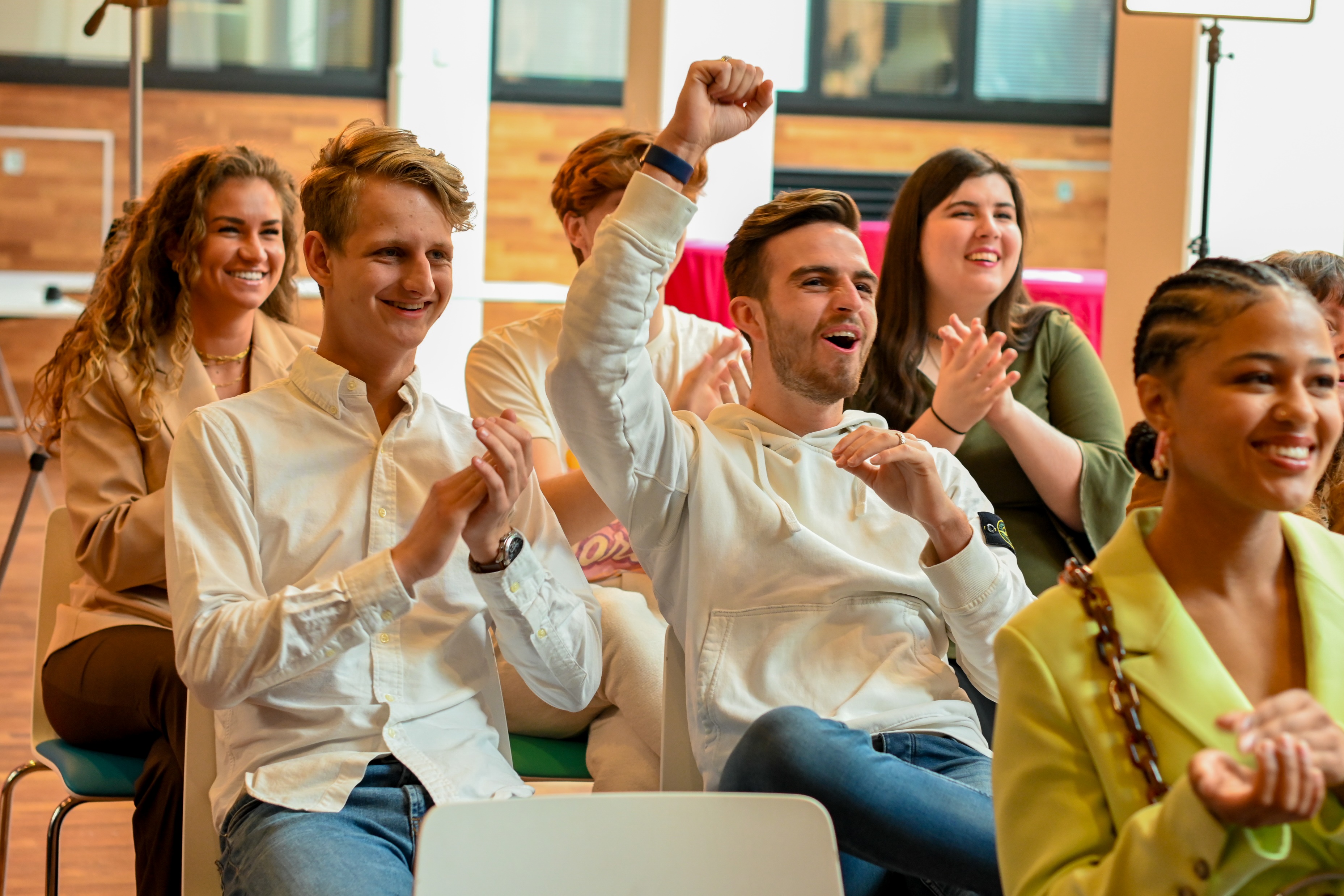 27